Моногибридное скрещивание. Первый и второй закон Менделя».
Подготовила:
Климова С.В.
учитель биологии МКОУ Бутурлиновская СОШ №7
Цели урока:
Планируемые результаты
	Учащиеся узнают законы наследование признаков при моногибридном скрещивании
Личная значимость изучаемого
	Необходимость знания законов генетики для понимания своих особенностей и возможностей
Развитие умений
	Внимательно слушать, адекватно воспроизводить информацию, работать в заданном темпе, быть внимательным, работать в группе, применять полученные знания в новой ситуации, проявлять инициативу и творческие способности, навыки общения
Основные понятия и термины урока:
	Генетика, гибриды, гаметы, законы единообразия, расщепление, чистоты гамет, гомозиготы, гетерозиготы, доминантные и рецессивные признаки.
Г. Мендель – основоположник генетической науки
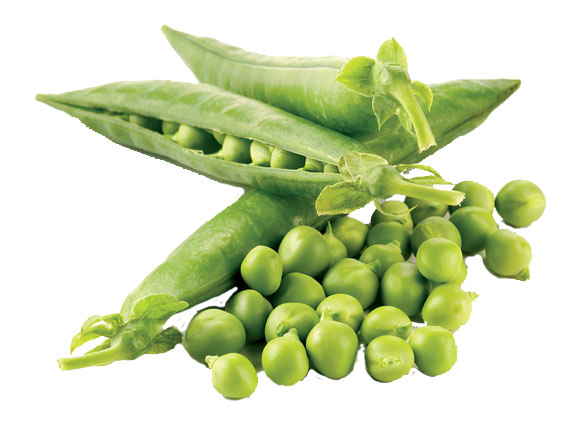 Решаем проблему
Давайте рассмотрим , что наблюдал Г.Мендель, когда скрещивал горох с пурпурными цветками с растением, имеющим белые цветки, воспользуйтесь схемой (рис. 27 стр. 68). Какое скрещивание называется гибридным.
Почему одни признаки проявляются в I поколении гибридов, а другие нет
Ответьте на вопросы:
А). Как читаются I и II законы Менделя ?
Б). Как происходит расщепление признаков по генотипу и фенотипу ?
Анализ задачи
Задача: 
	Определите возможные генотипы и фенотипы детей от брака кареглазых гетерозиготных родителей.
11»Э» класс © ®
Решение
P		Aa x Aa

G		A   a          A   a 

F1		АА; Аа; Аа; аа. 

	Расщепление 			Расщепление 
	по генотипу:				по фенотипу

	Аа: 2Аа: аа			3 кареглазых : 1голубоглазый
11»Э» класс © ®
Закрепление.
1. Заполните пробелы в тексте.
Согласно первому закону Г.Менделя, все первое поколение _____________ . Согласно второму закону Г.Менделя, во втором поколении образуются __% особей с доминантным признаками и ___% особей с _________. Законы Г.Менделя, установленные им в 1865 г., были заново открыты в 1900 г. голландским ученым _________ на _________, немецким ученым _________ на ________, и австрийским ученым _________ на __________.
2. Вставьте пропущенные слова:
Генетика изучает закономерности….
Основоположником генетики является…
Объектом своих исследований Мендель выбрал…
Тип опыления у гороха…
Родителей и гибридное потомство обозначают…
Женская и мужская особь обозначаются…
Совокупность генов организма…
Совокупность всех признаков организма…
Гетерозигота обозначается…
Гомозигота обозначается…
Ген, контролирующий преобладающий признак…
Ген, контролирующий подавляемый признак…
Аллельные гены – гены…
Рефлексия
Как вы можете распорядится своими знаниями, полученными на этом уроке ?
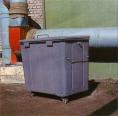 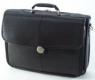 Вы не получили ничего нового, полученные знания вам нигде не пригодятся !
Вы узнали новый материал, но для его осознания вам надо немного времени.
Вы восприняли новый материал с легкостью, осознали его и он долго останется у вас в памяти!
Домашнее задание
П.19 
? На71 стр.
Задача: Скрещены гетерозиготный красноплодный томат с гомозиготный     красноплодным. Определите формулу расщепления по генотипу и фенотипу.
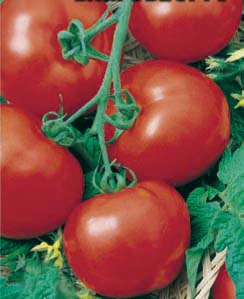